A New Higgs Boson With Electron-Muon Flavor-Violating Couplings
Work with Julio, N. Srimanobhas and P. Uttayarat
2304.13757
Phys.Lett.B 845 (2023) 138129
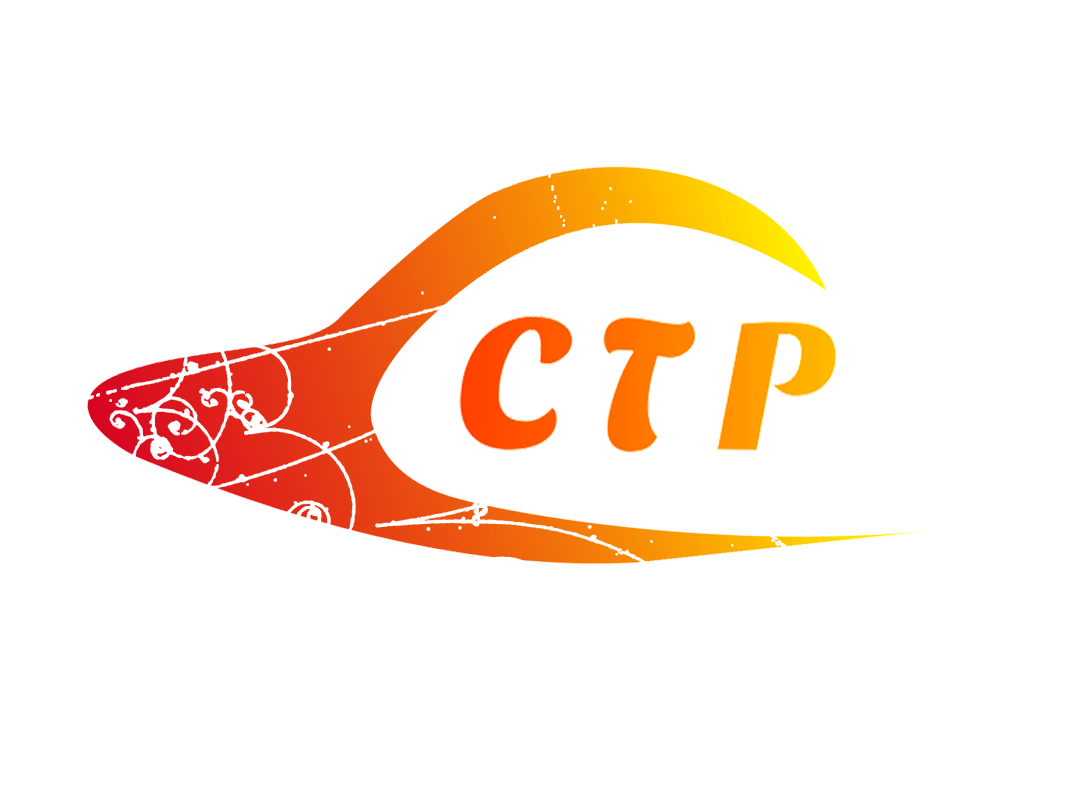 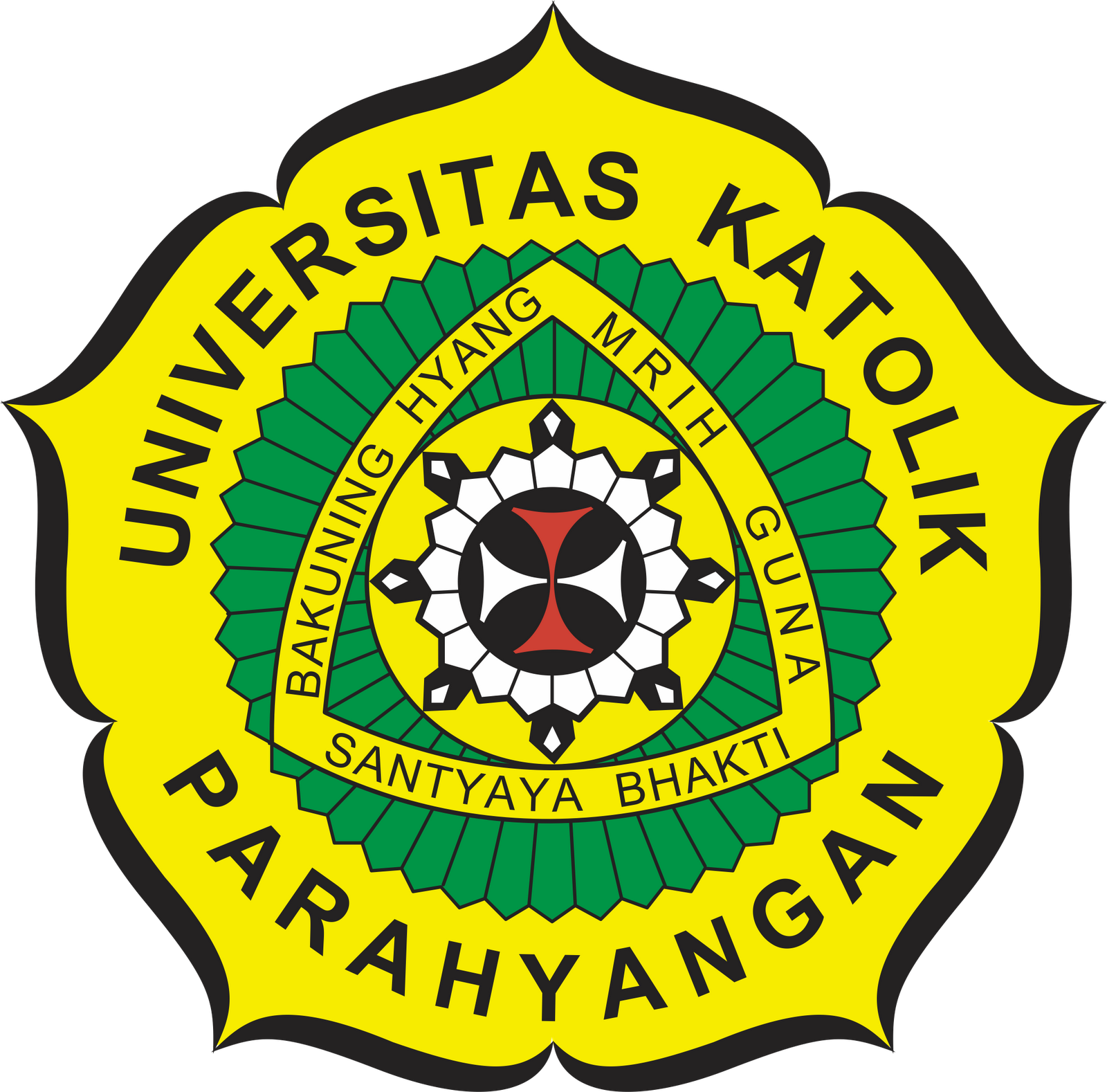 1
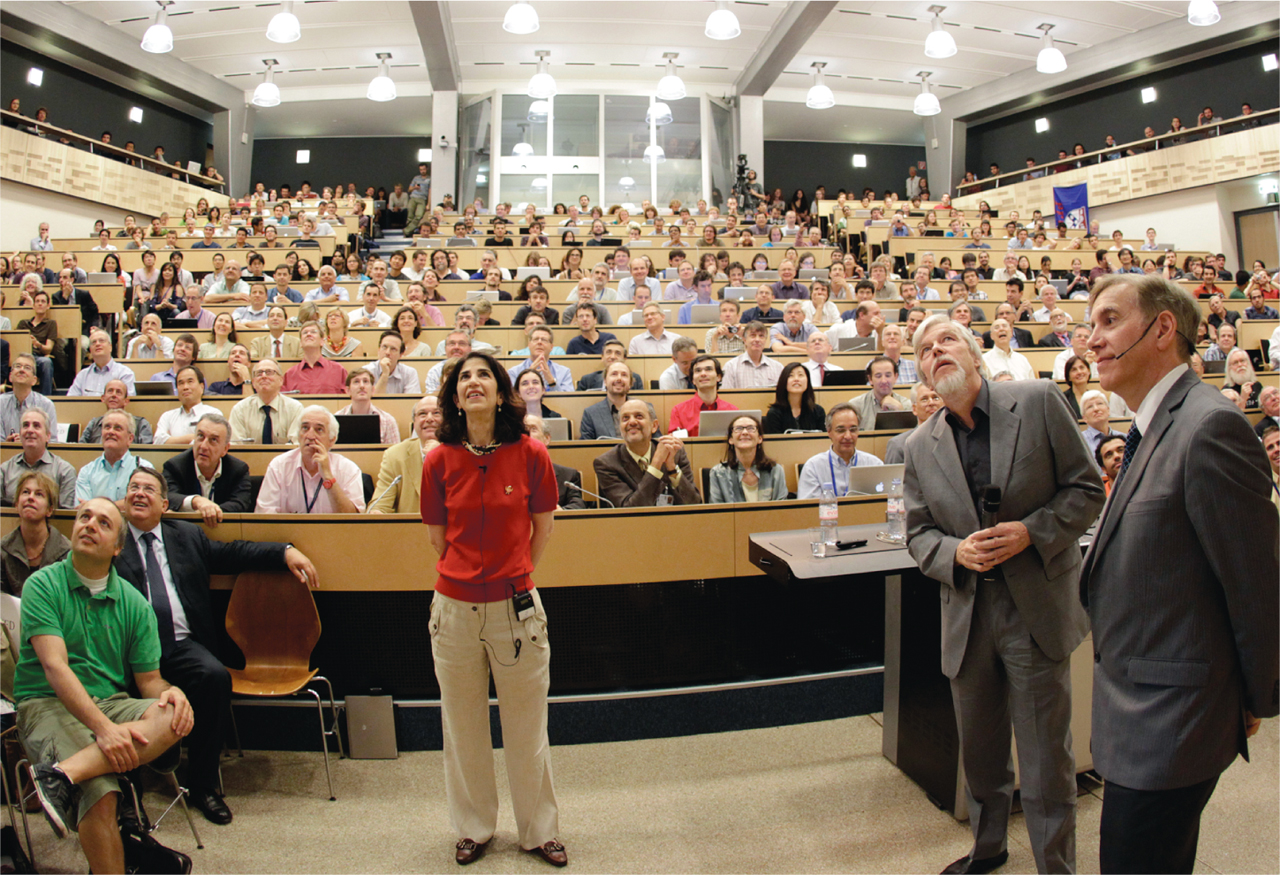 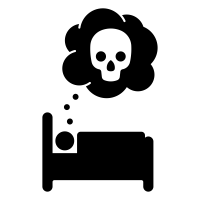 2
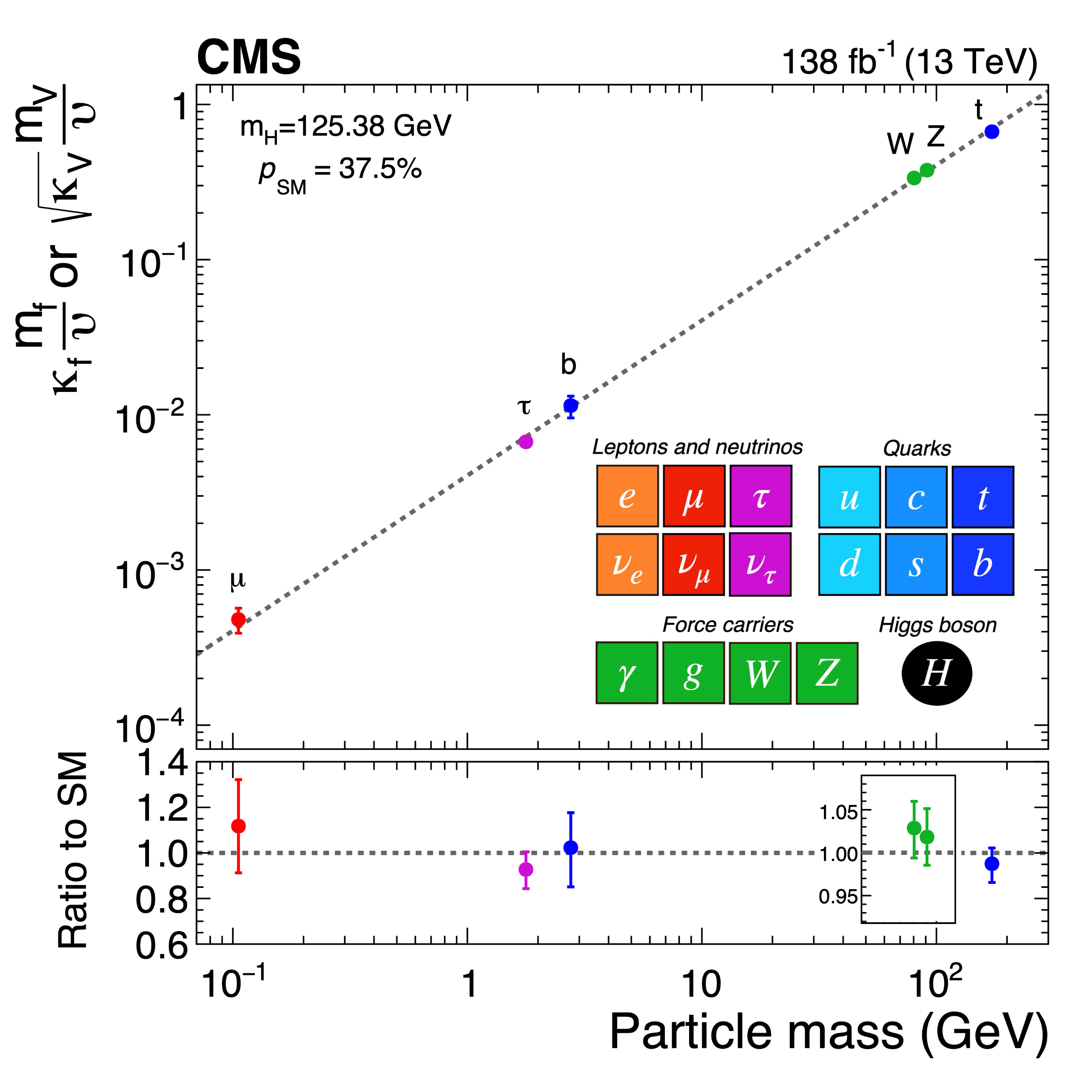 3
Lepton Flavor Violation with h(125)
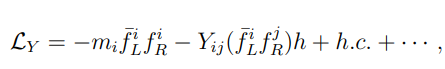 4
Lepton Flavor Violation
Two Higgs Doublet Model Type III (e.g. Branco, et.al. Phys.Rept. 516 (2012) 1-102)
 Neutrino mass models (e.g. Herrero-Garcia, et.al. JHEP 11 (2016) 084, Thuc,et.al. Phys. Rev. D 93, 115026 (2016))
 Extra-dimension (e.g. Blanke, et.al. JHEP 0903:001,2009, Casagrande,et.al. JHEP 10 (2008) 094)
 Supersymmetry (e.g. Arhrib,et.al. EPL 101 (2013) 3, 31003, Arana-Catania,et.al. JHEP 09 (2013) 160)
 Leptoquarks (e.g. Baek&Nishiwaki. Phys. Rev. D 93, 015002 (2016), Cheung.et.al. Phys. Rev. D 93, 015010 (2016))
Not a complete list
5
LFV with h(125)
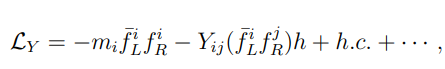 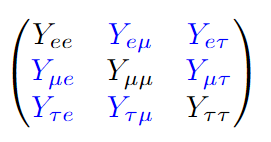 Diagonal Y’s are assumed to have SM values
6
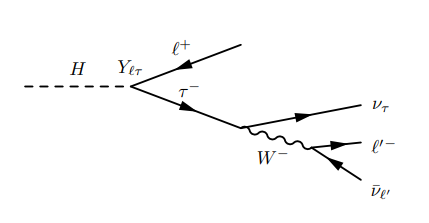 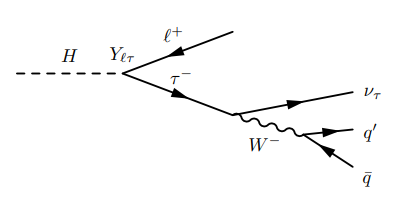 7
Back in 2013
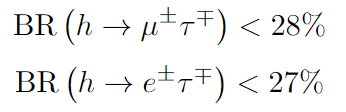 8
Low Energy Bounds
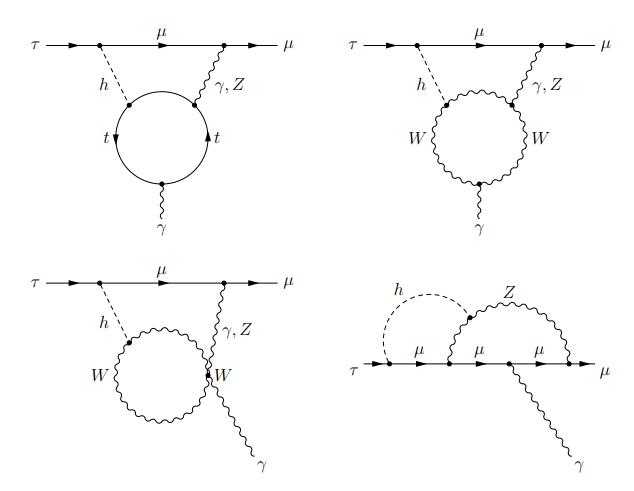 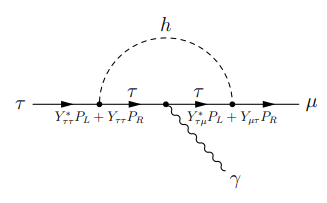 9
Low Energy Bounds
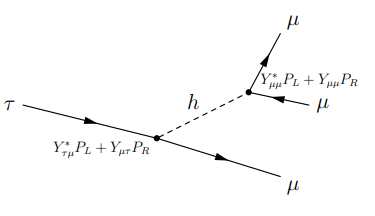 10
2013 bound
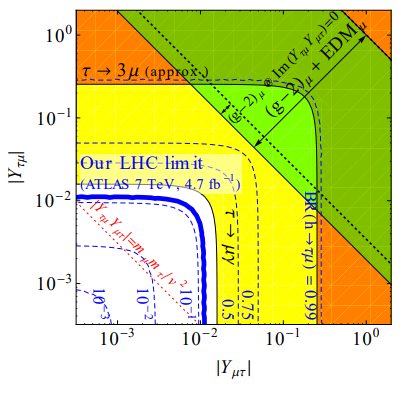 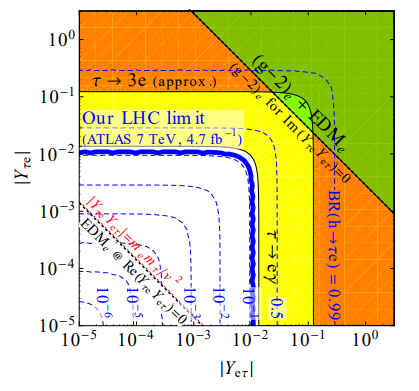 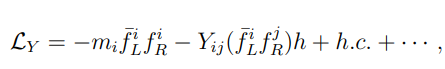 11
Ten years later
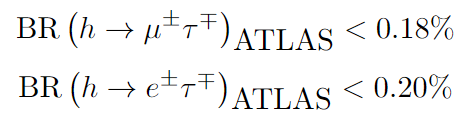 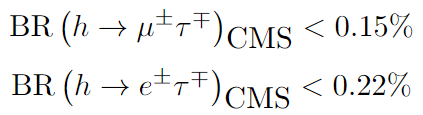 CMS, Phys. Rev. D 104, 032013 (2021)
ATLAS, JHEP 07 (2023) 166
12
Ten years later
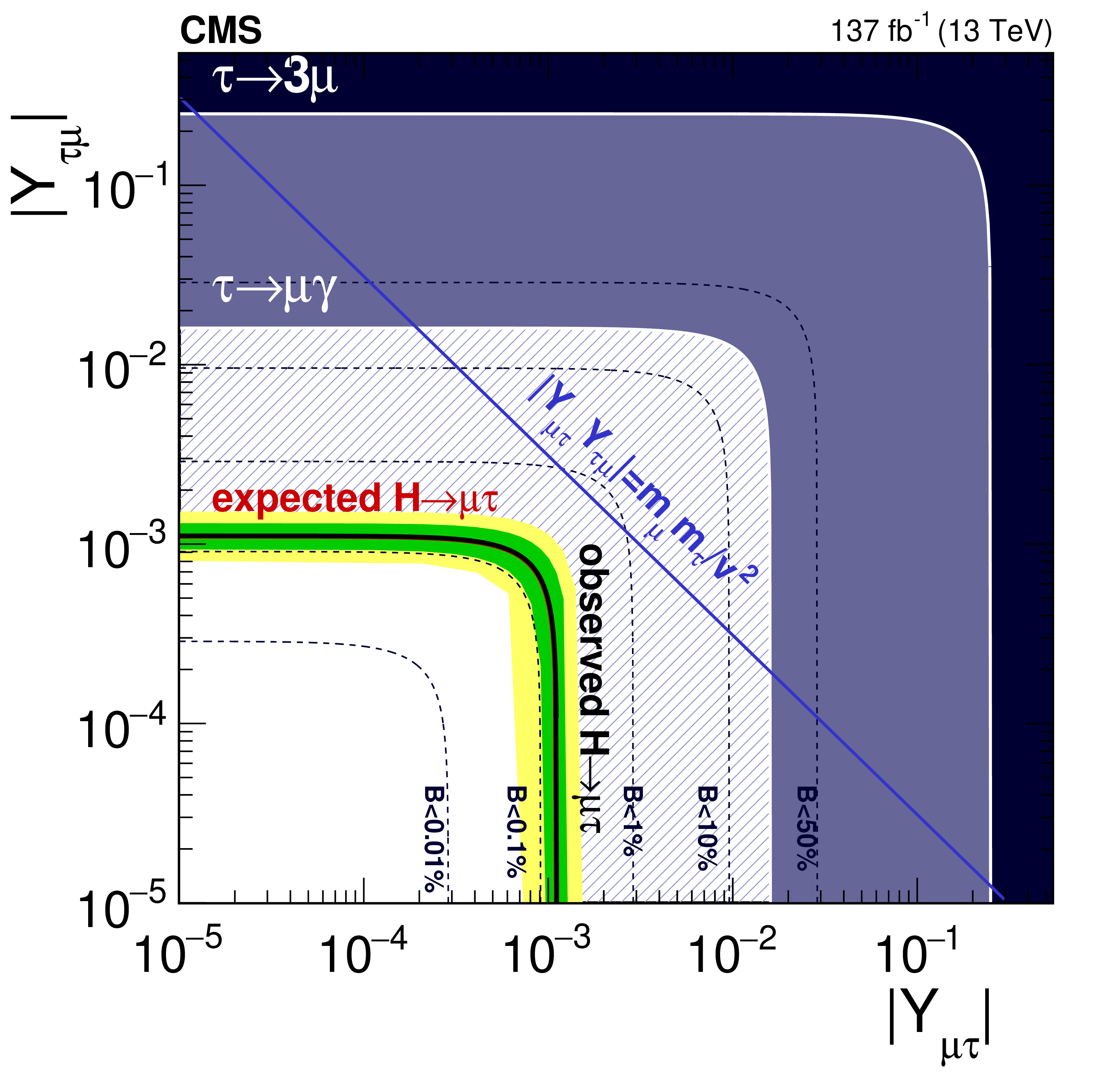 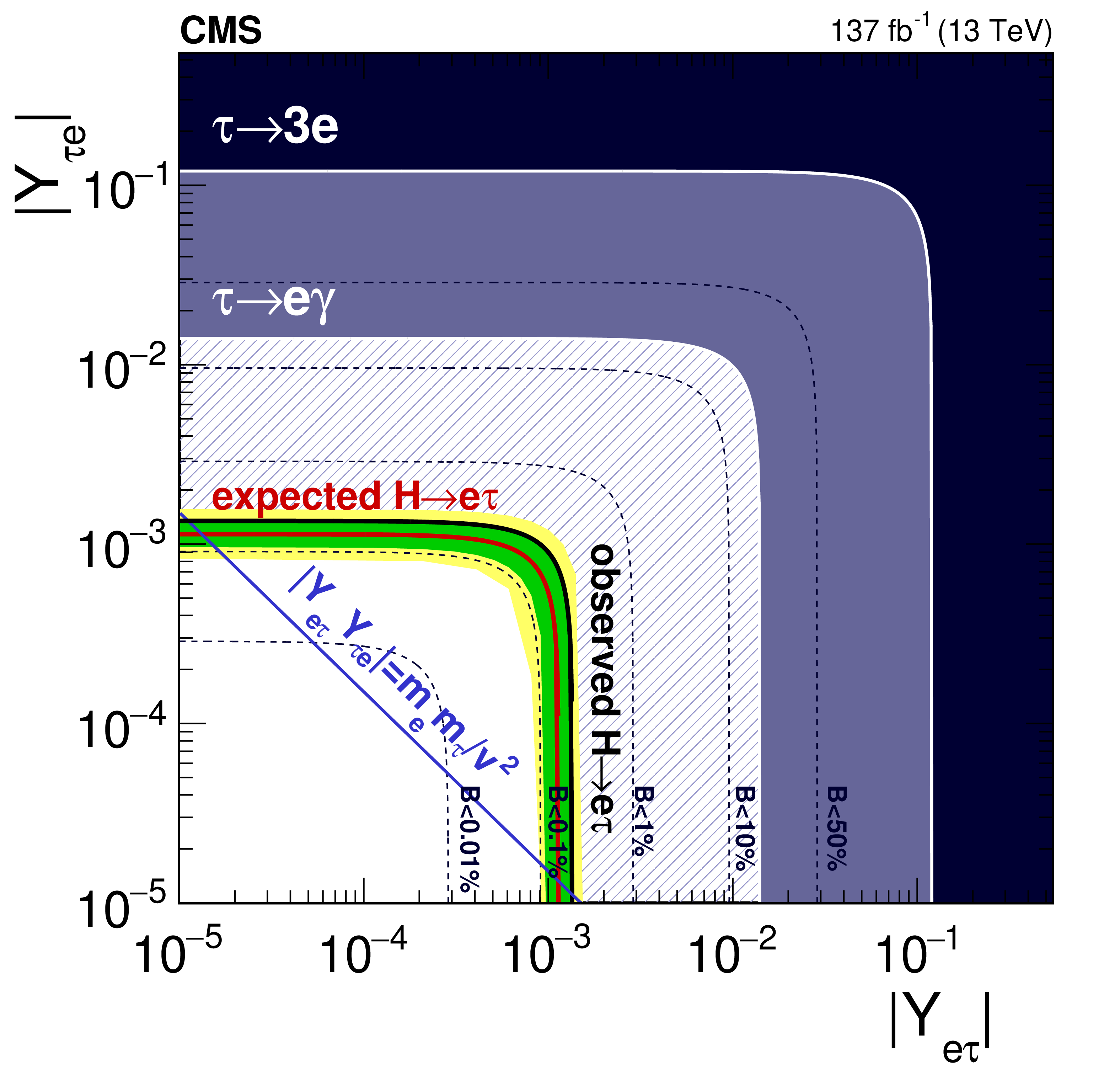 CMS, Phys. Rev. D 104, 032013 (2021)
13
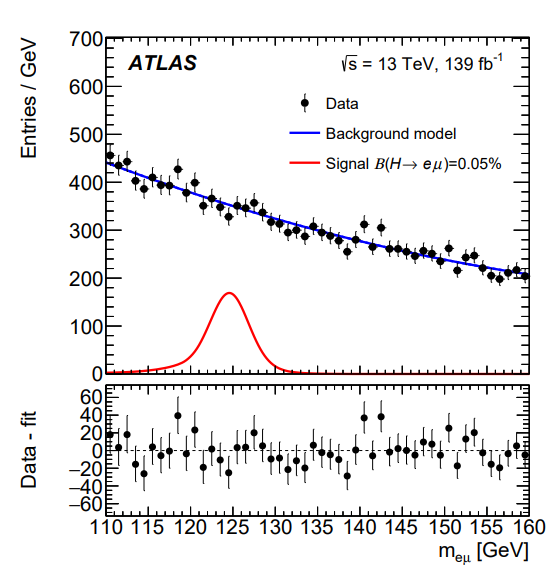 14
Current Status
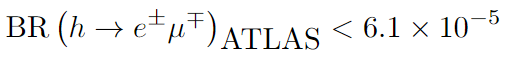 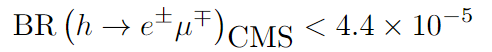 CMS-PAS-HIG-22-002
15
Additional Low Energy Bound
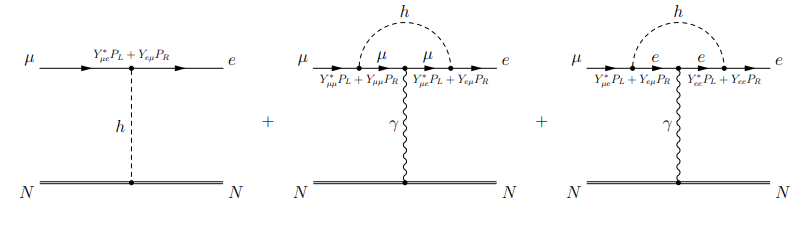 16
Current Status
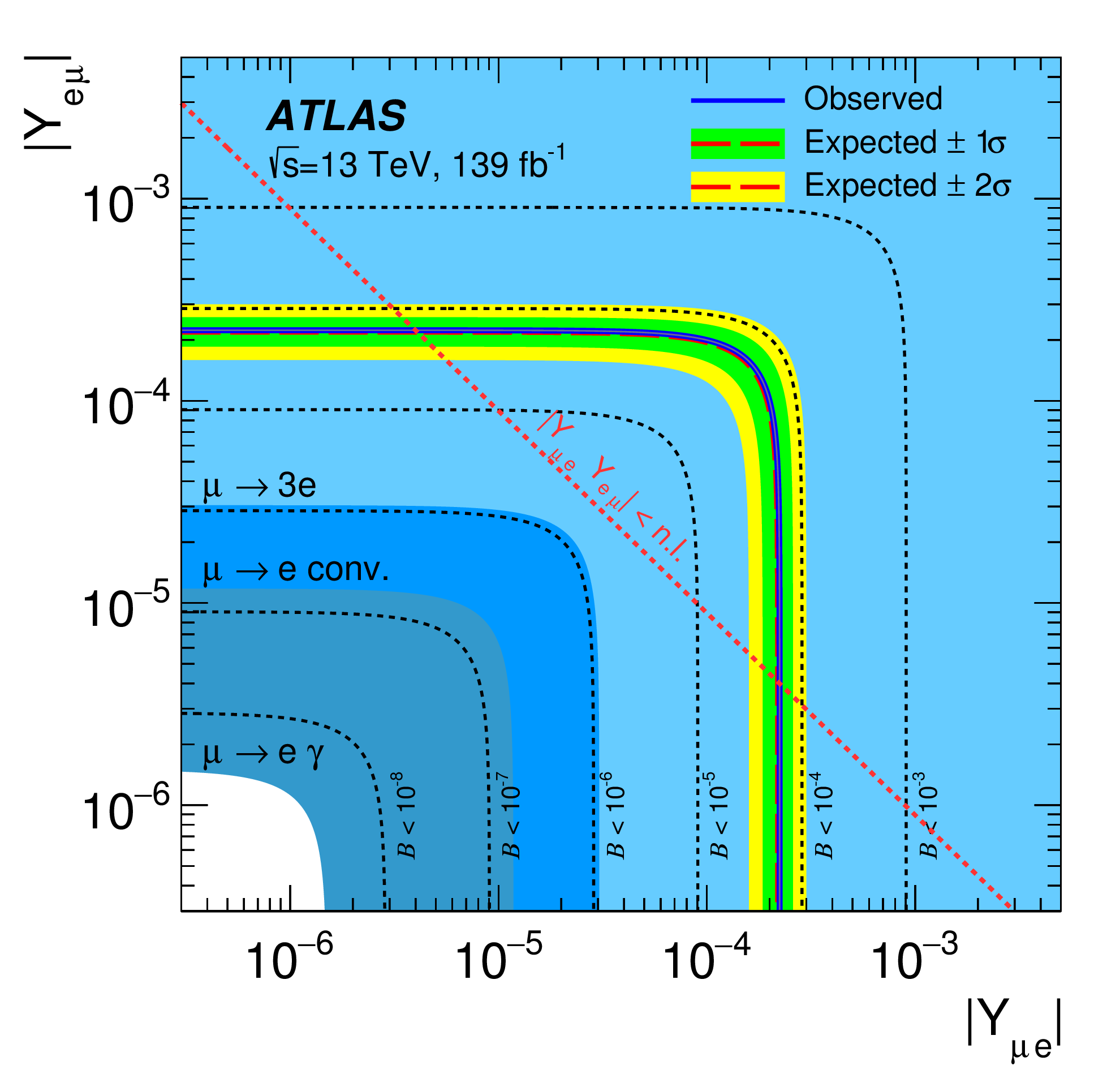 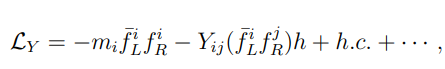 17
2HDM Type III
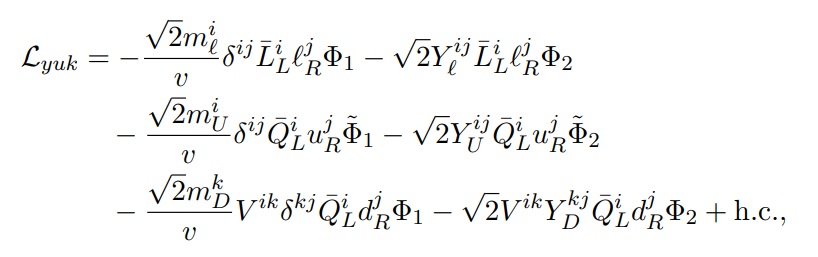 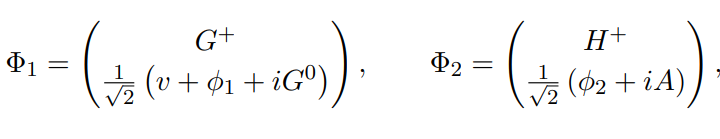 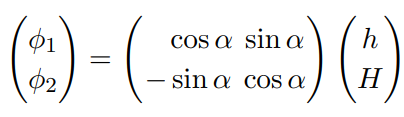 18
2HDM Type III
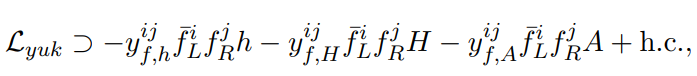 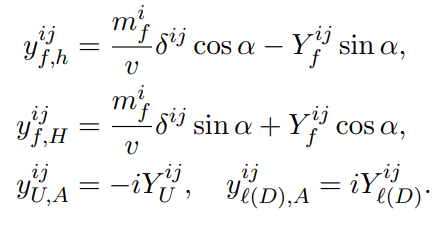 19
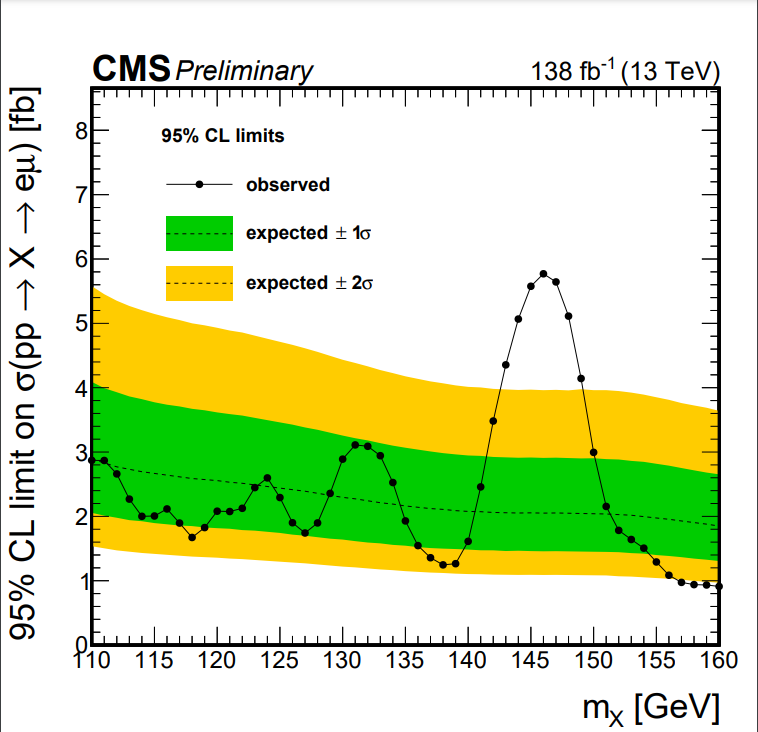 Excess
CMS, Phys.Rev.D 108 (2023) 7, 072004
20
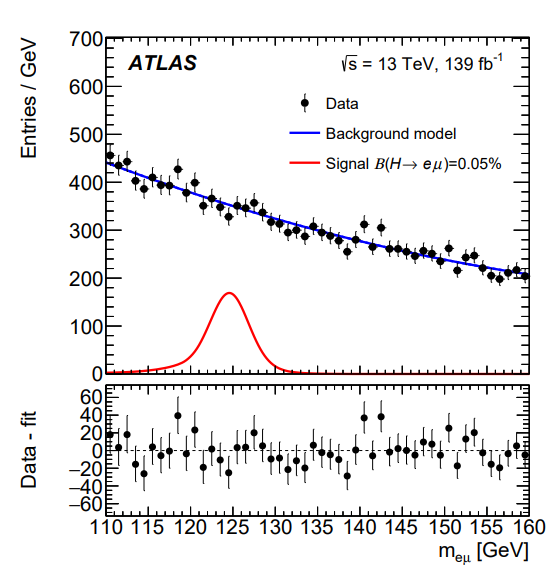 21
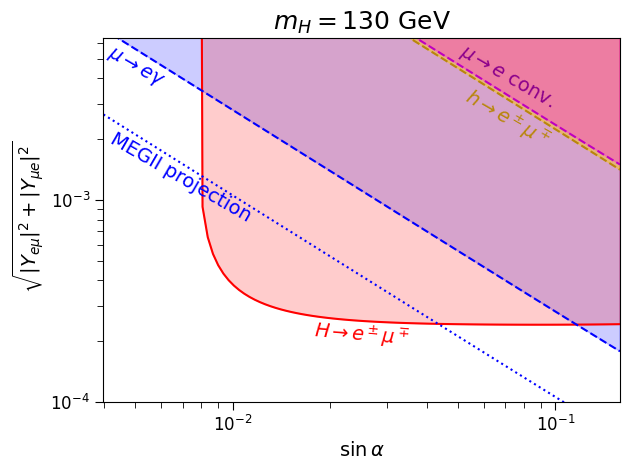 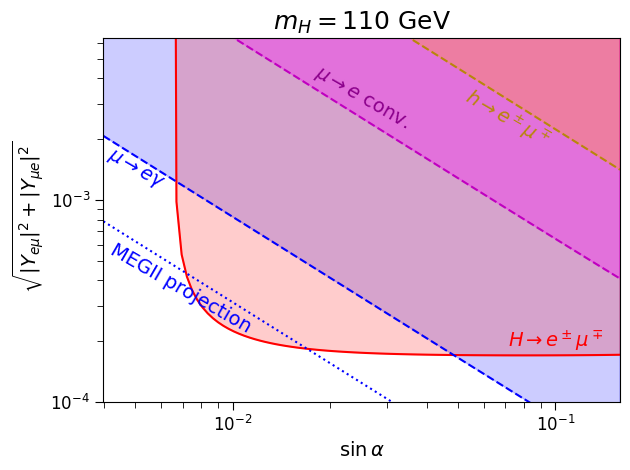 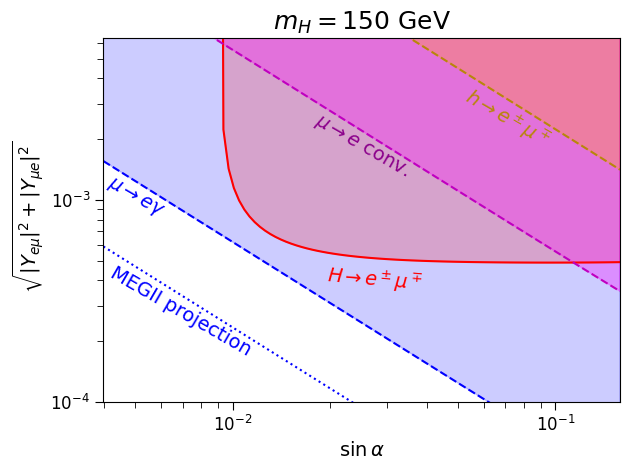 22
LFV Diagrams
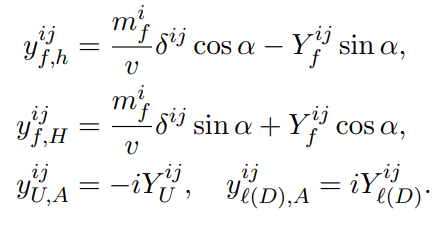 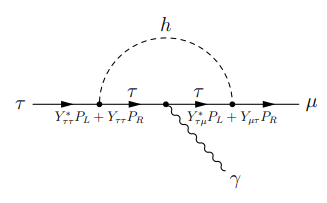 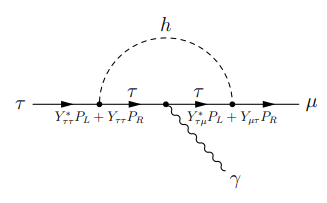 23
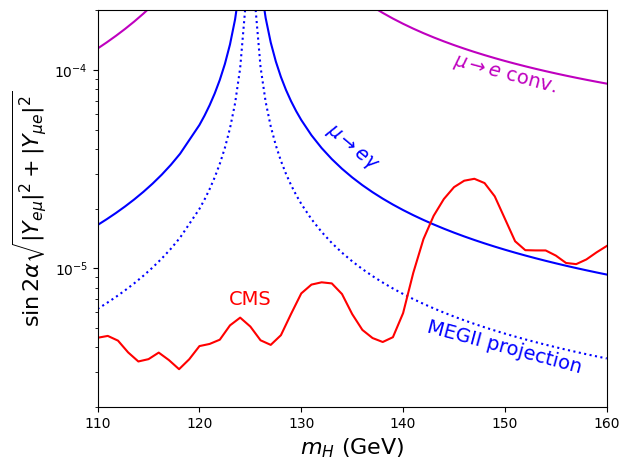 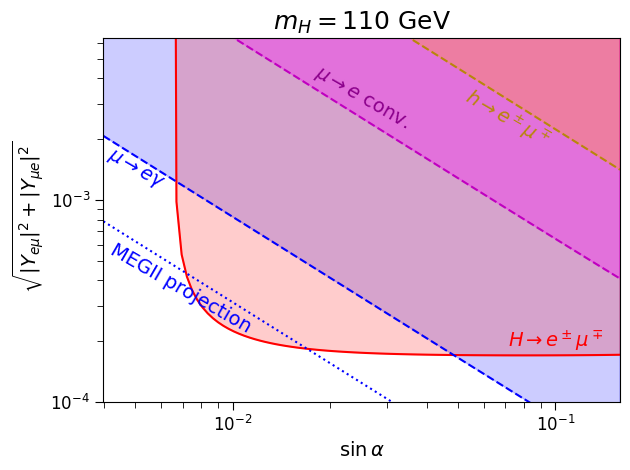 24
CMS Excess
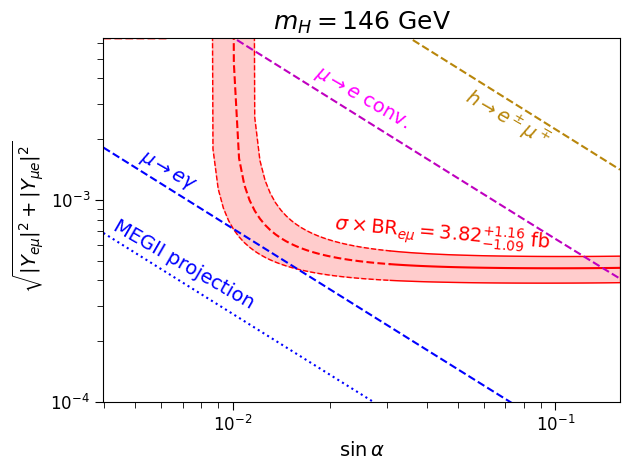 25
Conclusion
26
Thank You!
27
Backup Slides
28
LHC with 300 fb-1
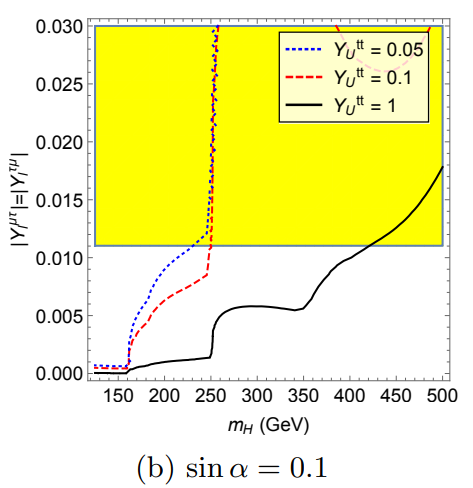 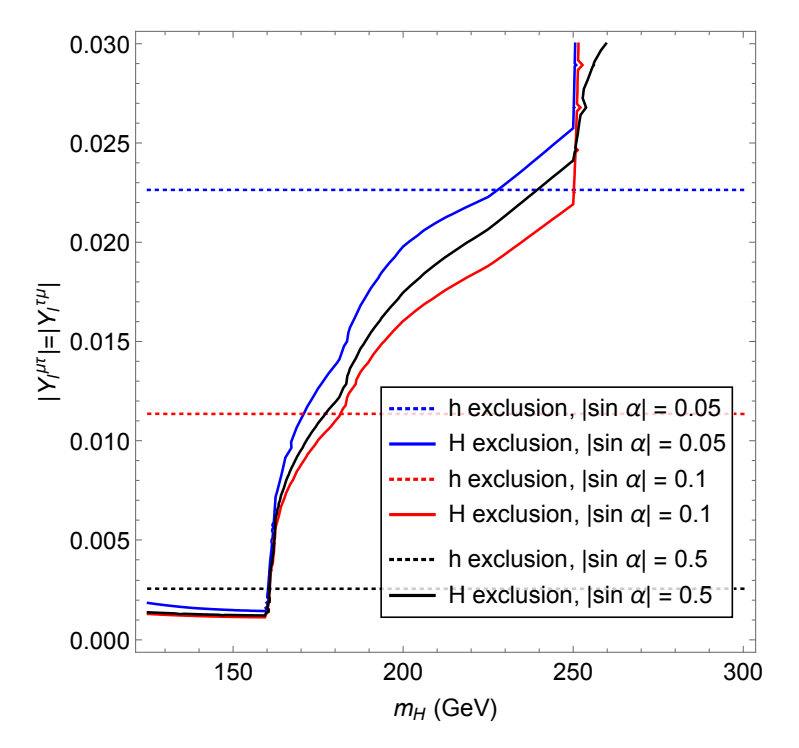 29
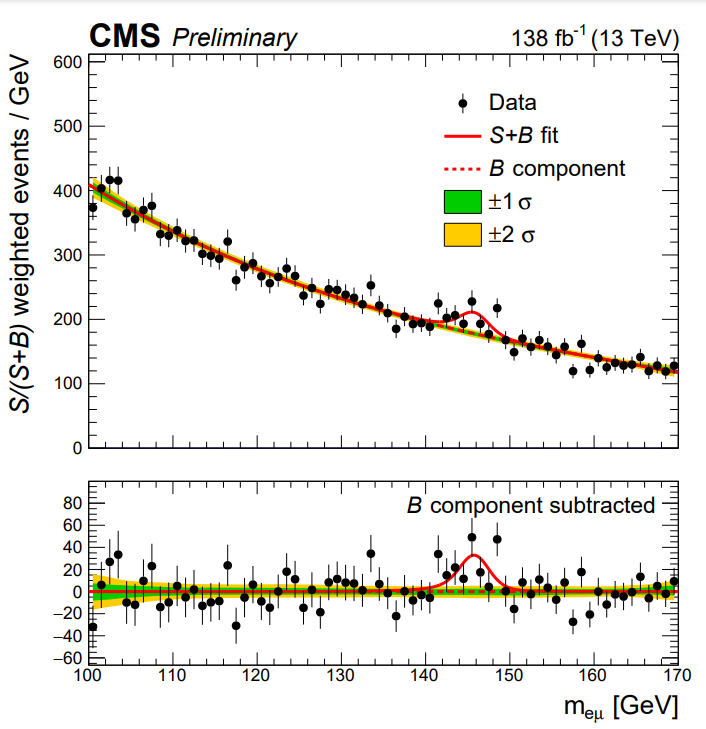 30
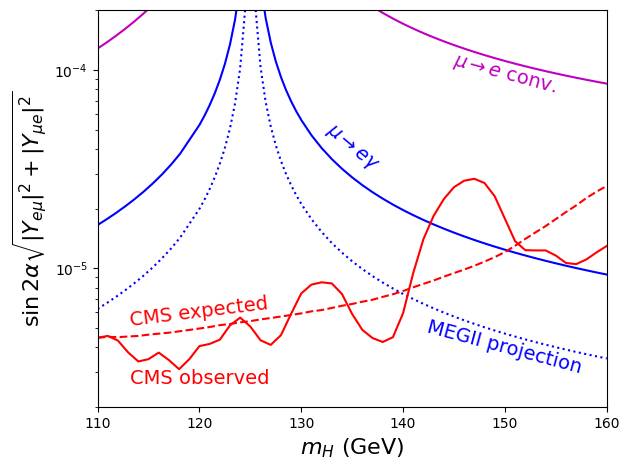 31
Tentative Combination with ATLAS
32
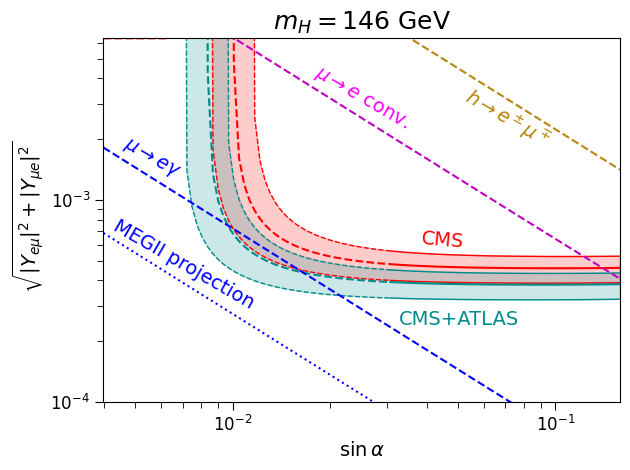 33